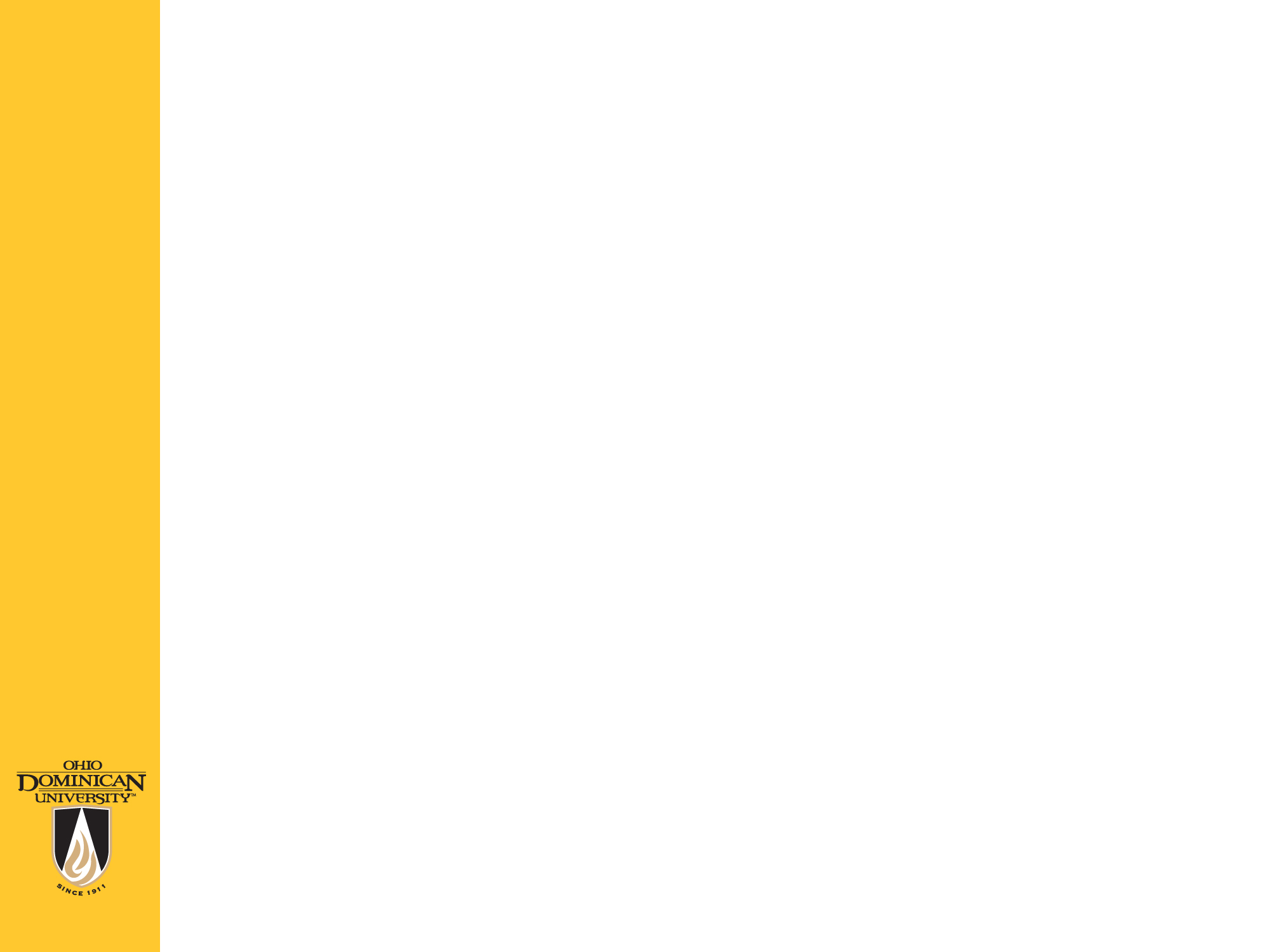 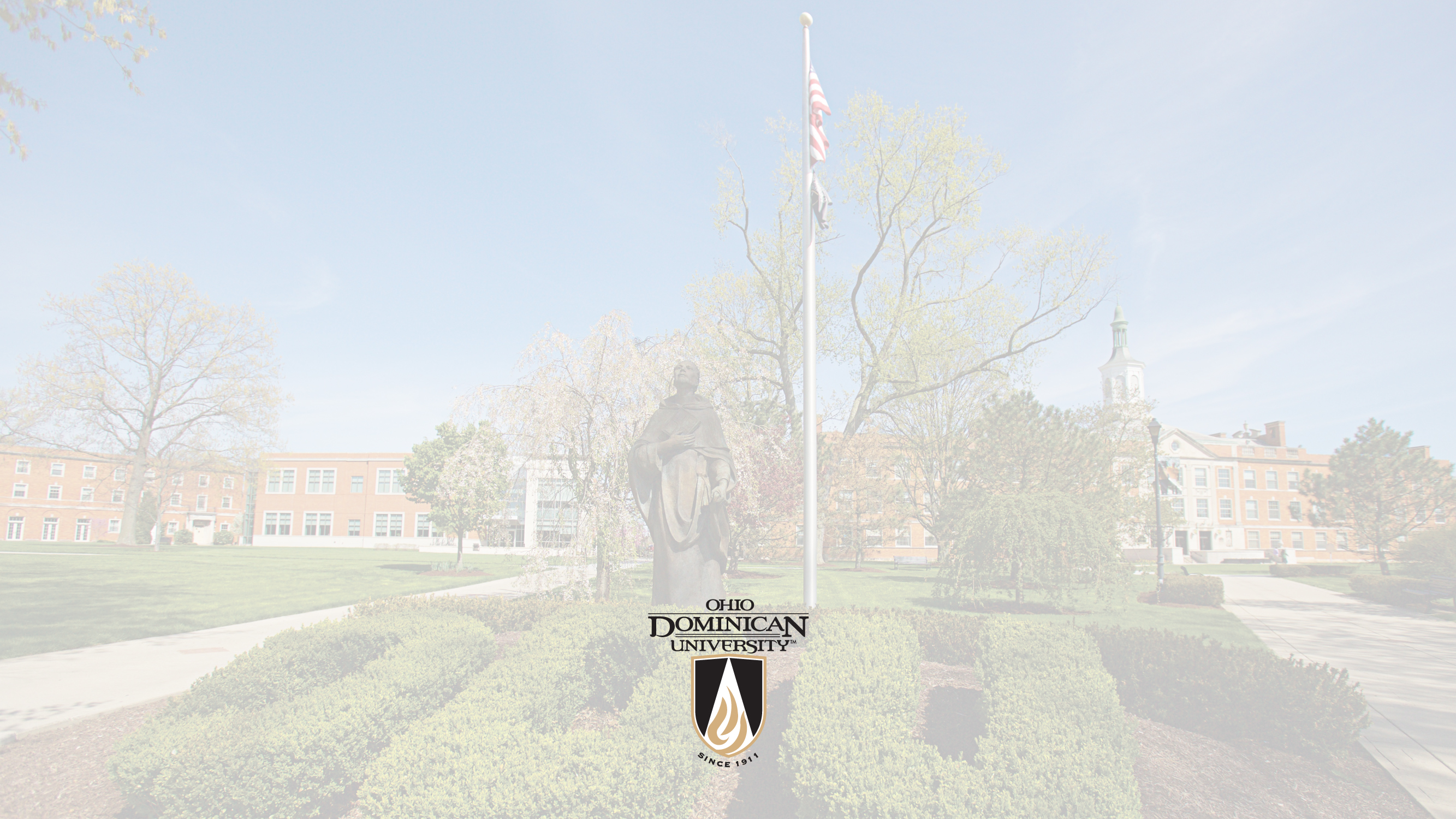 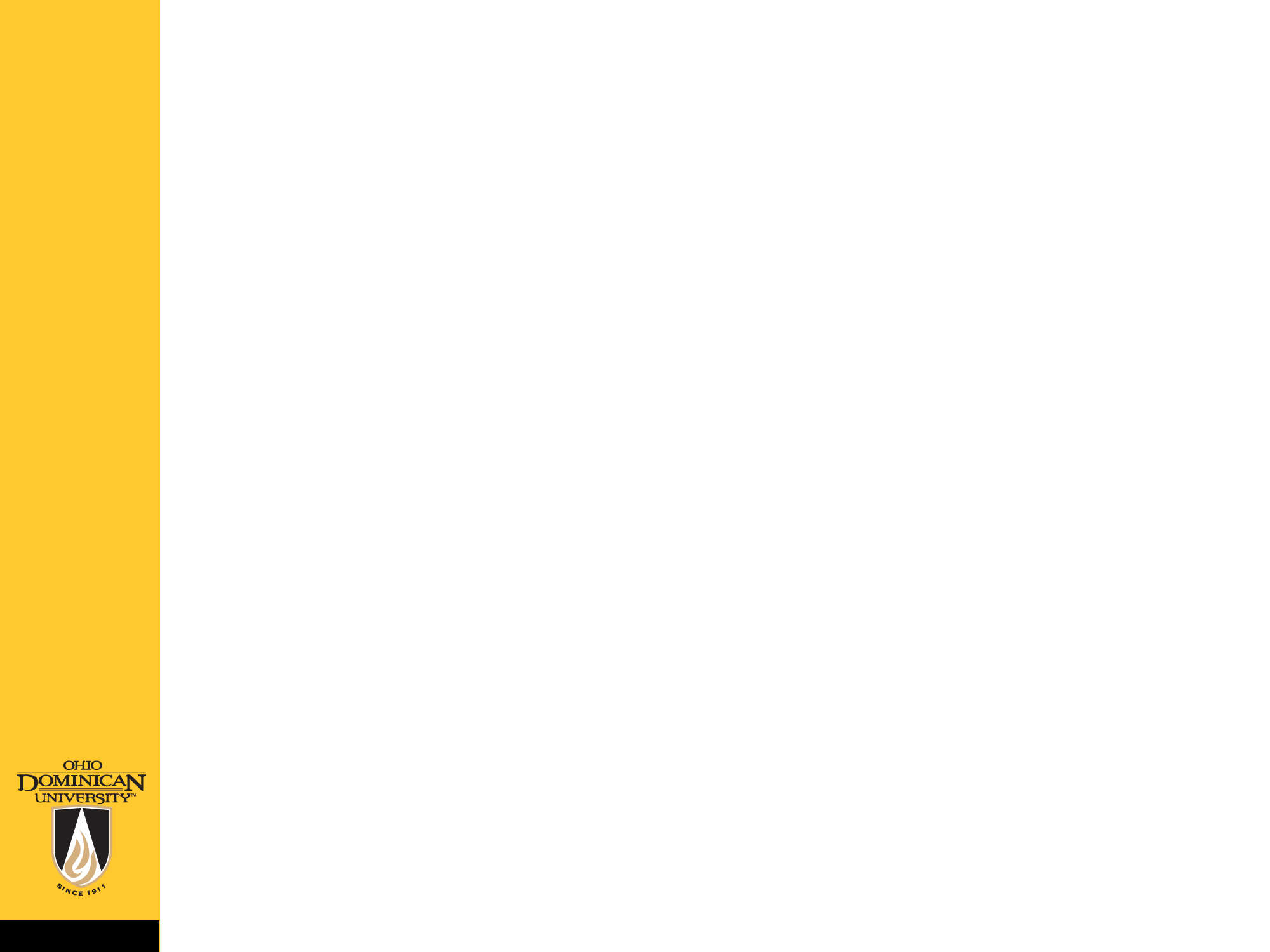 Your Title Here
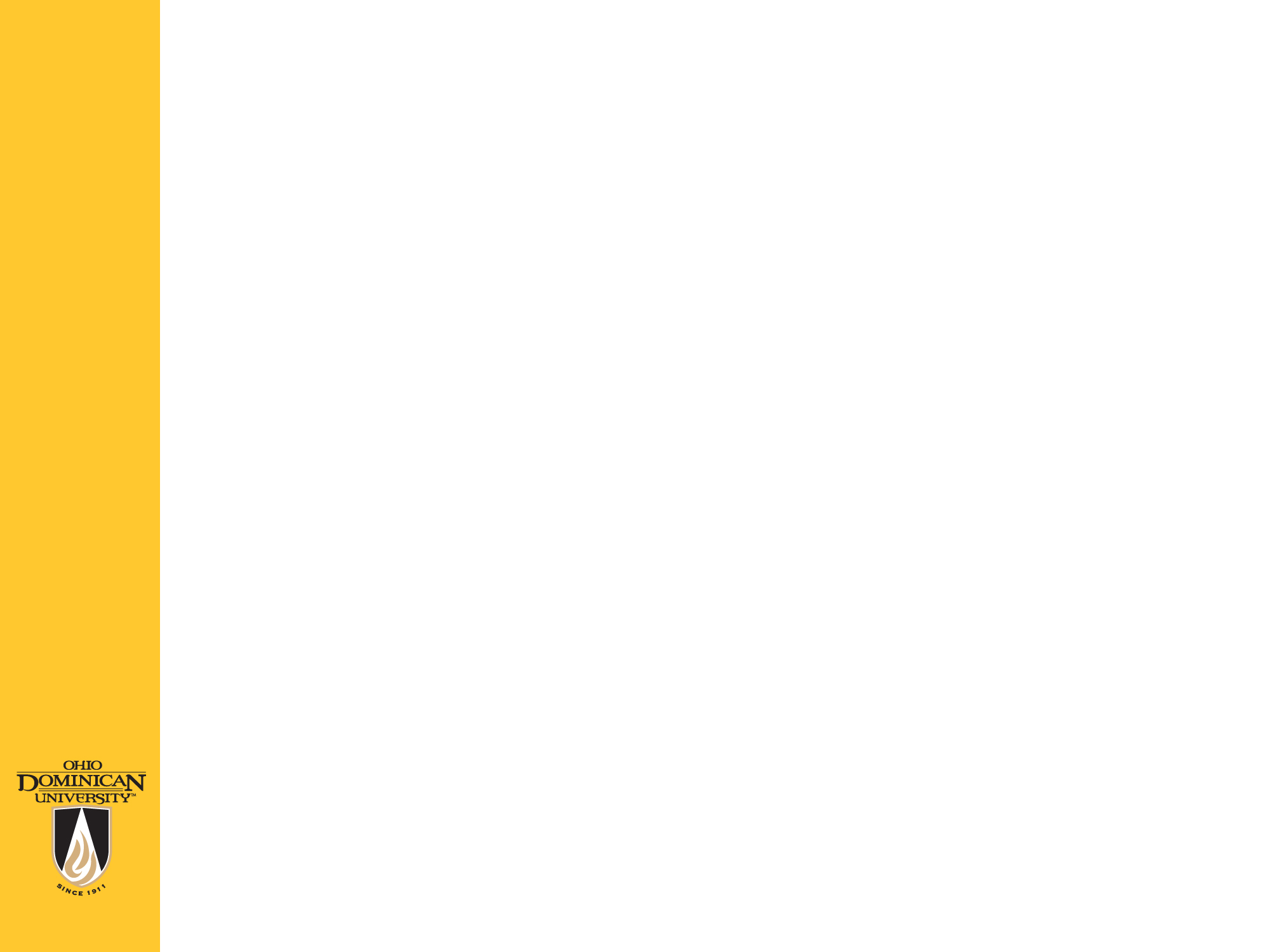 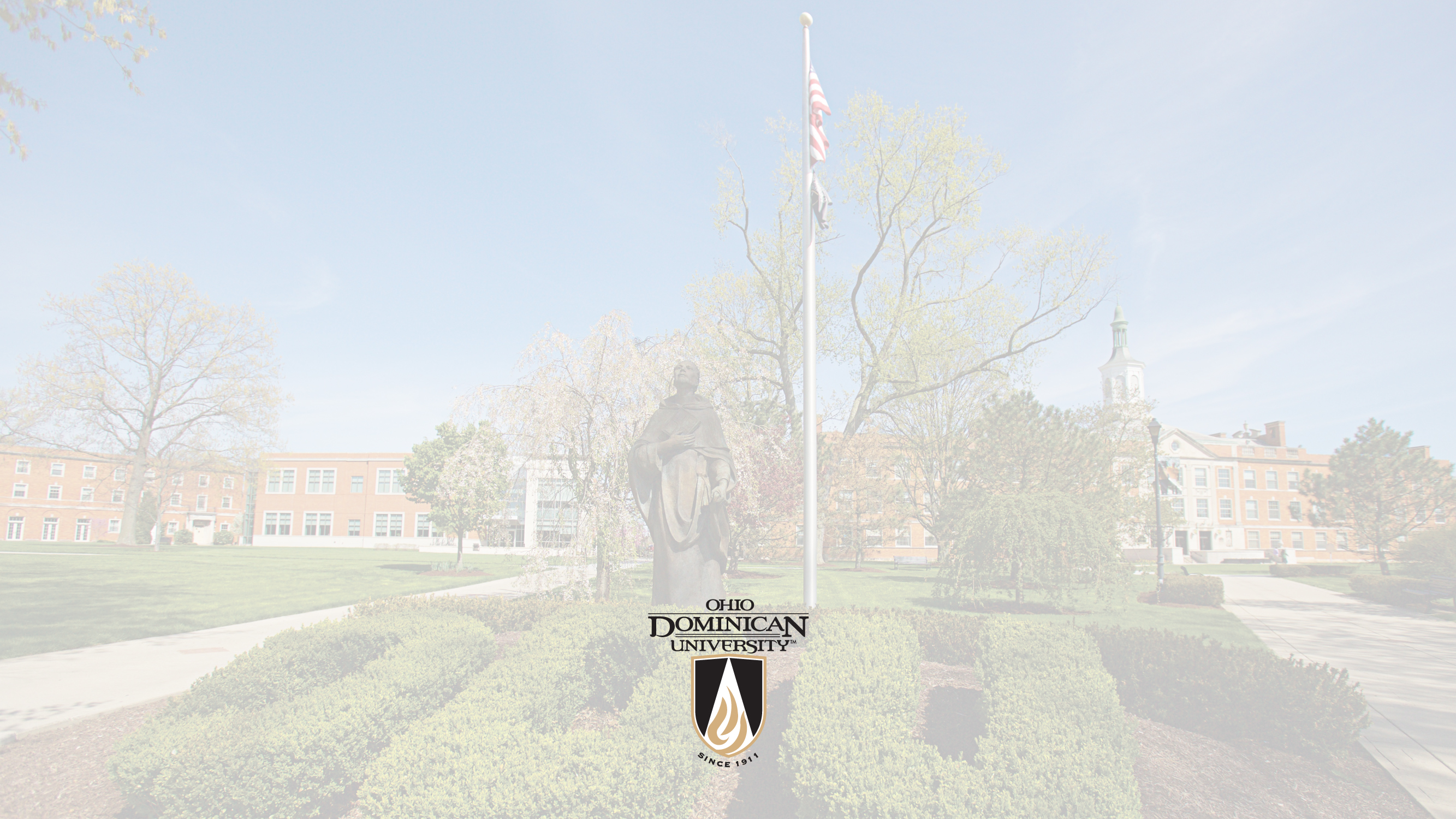 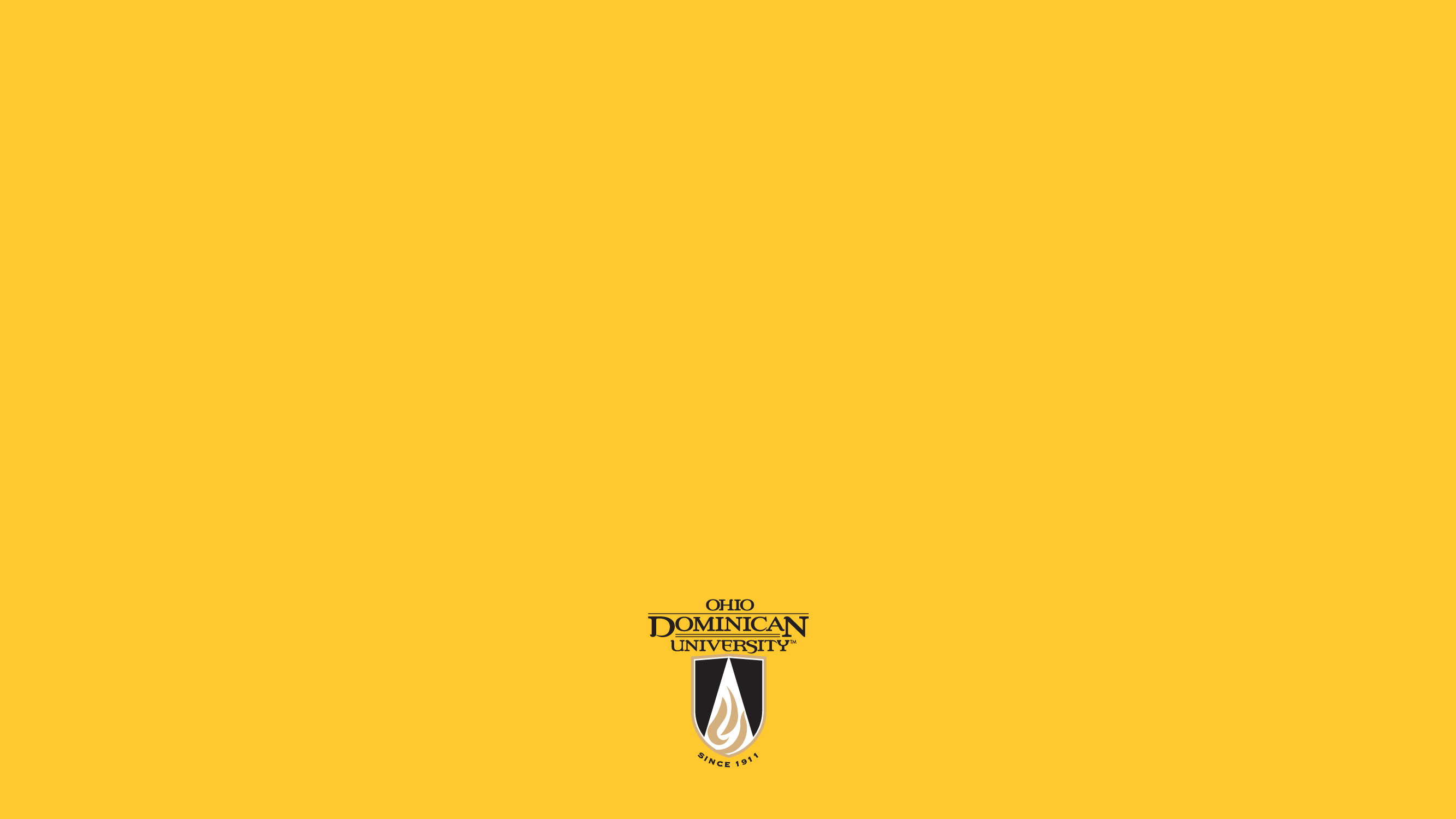 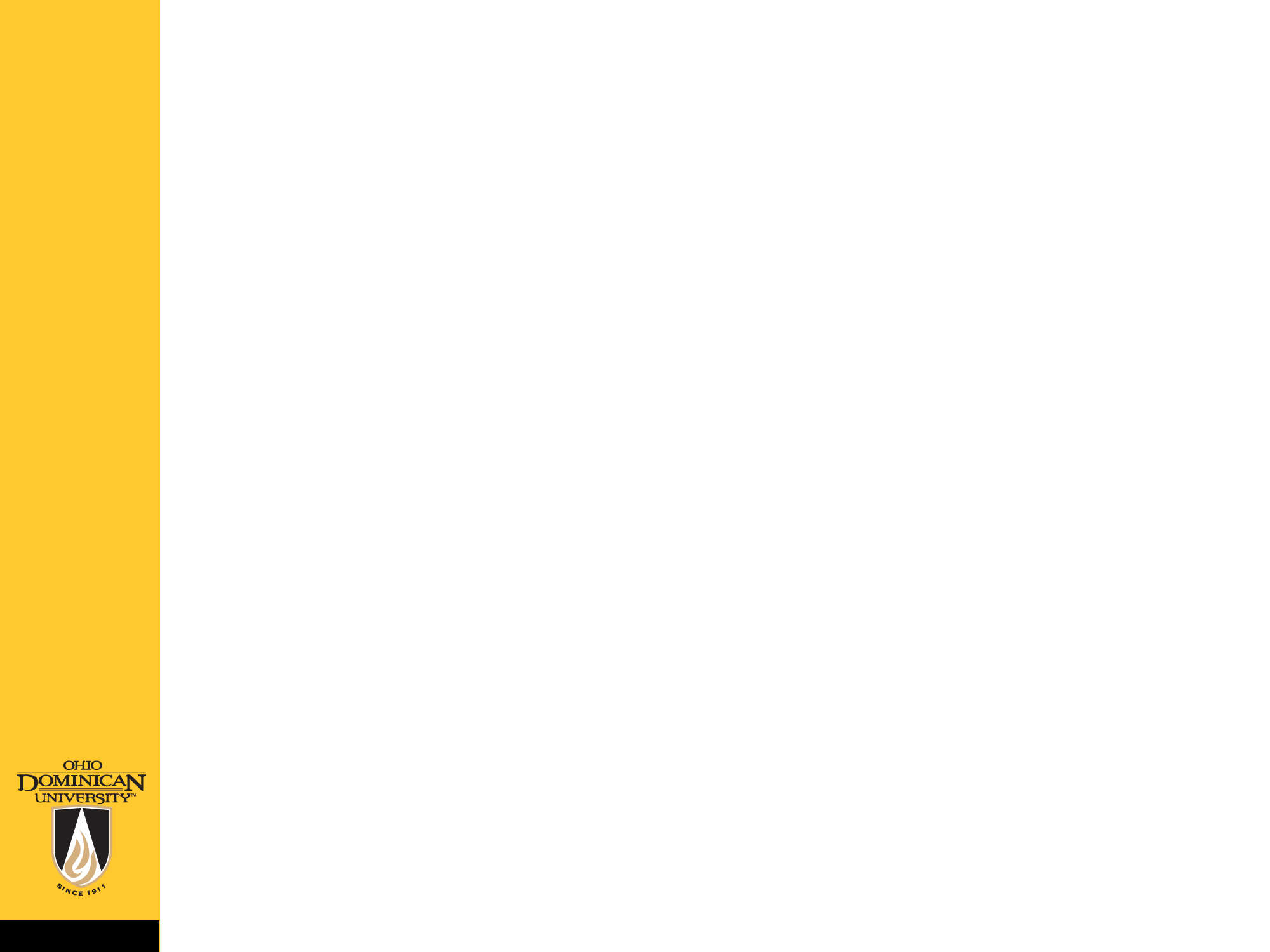 Your Title Here
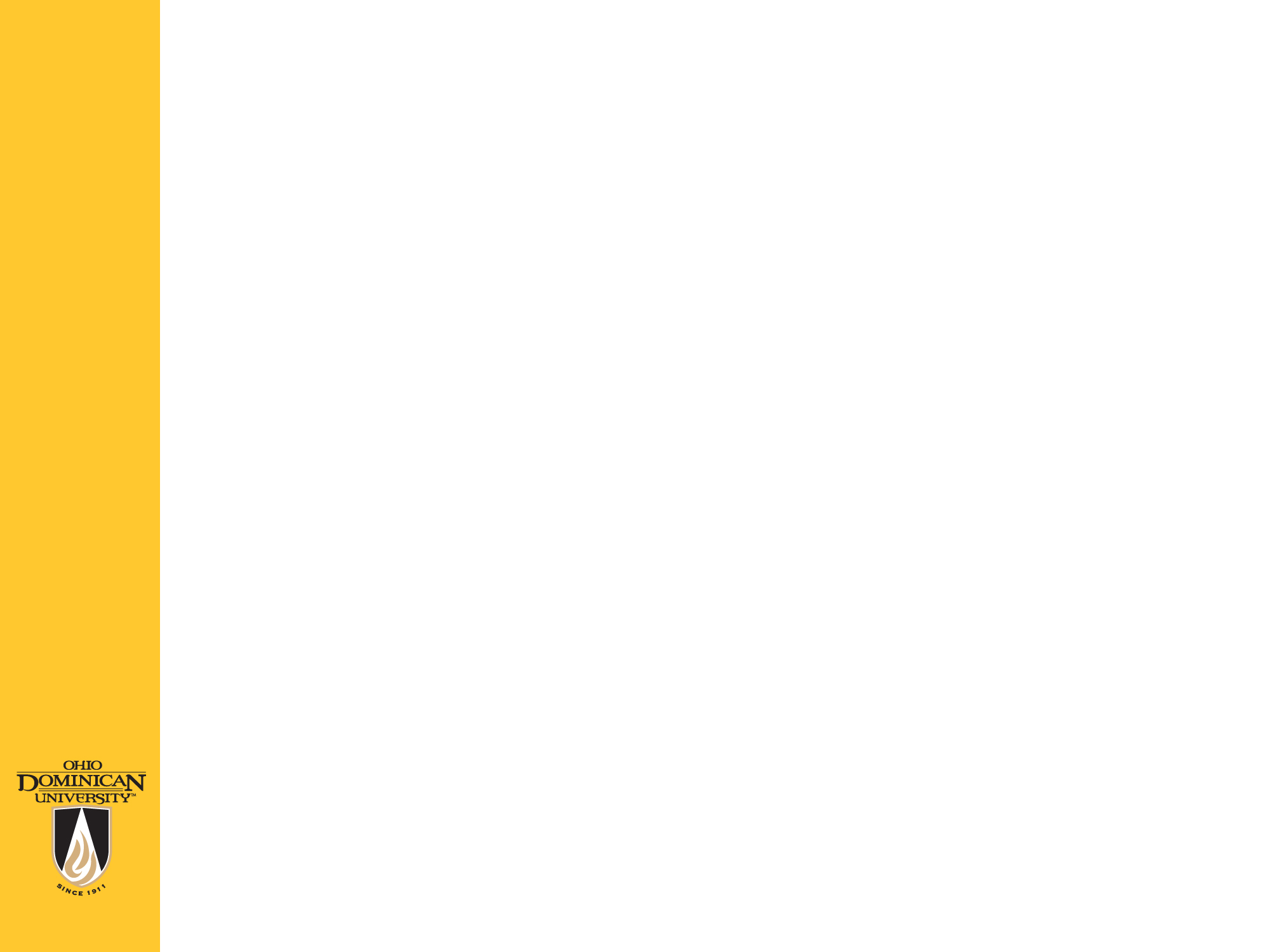 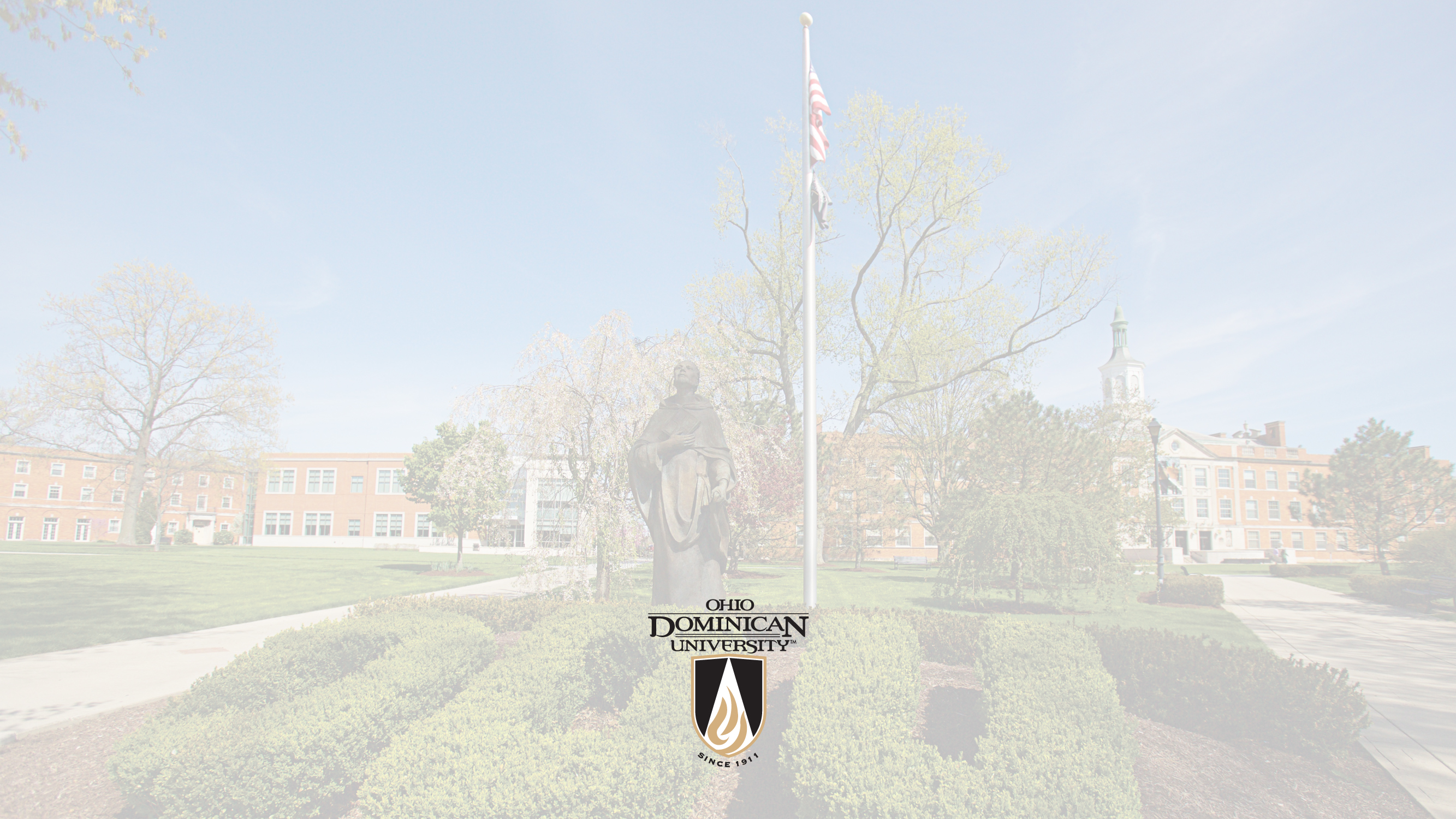 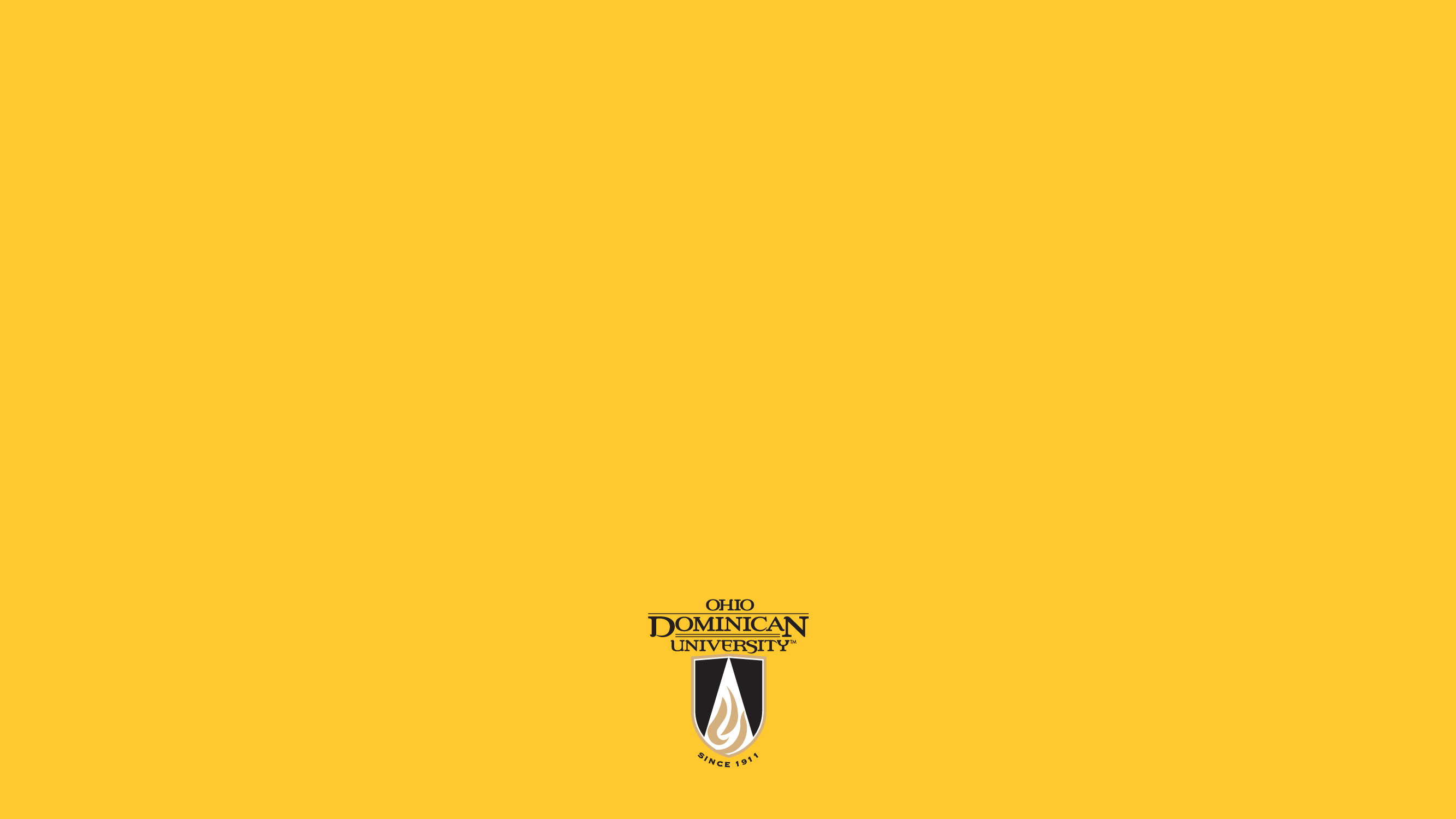 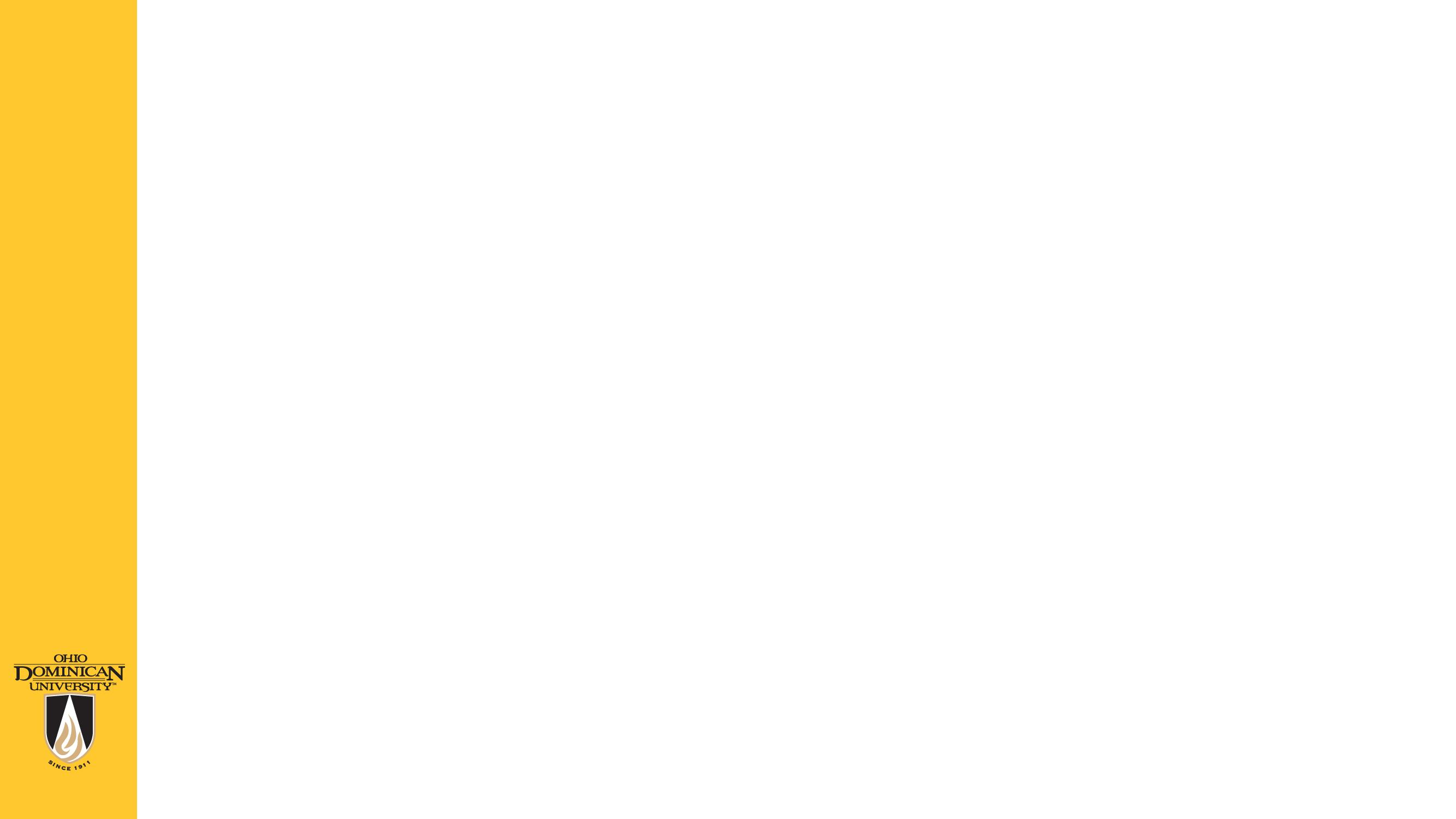 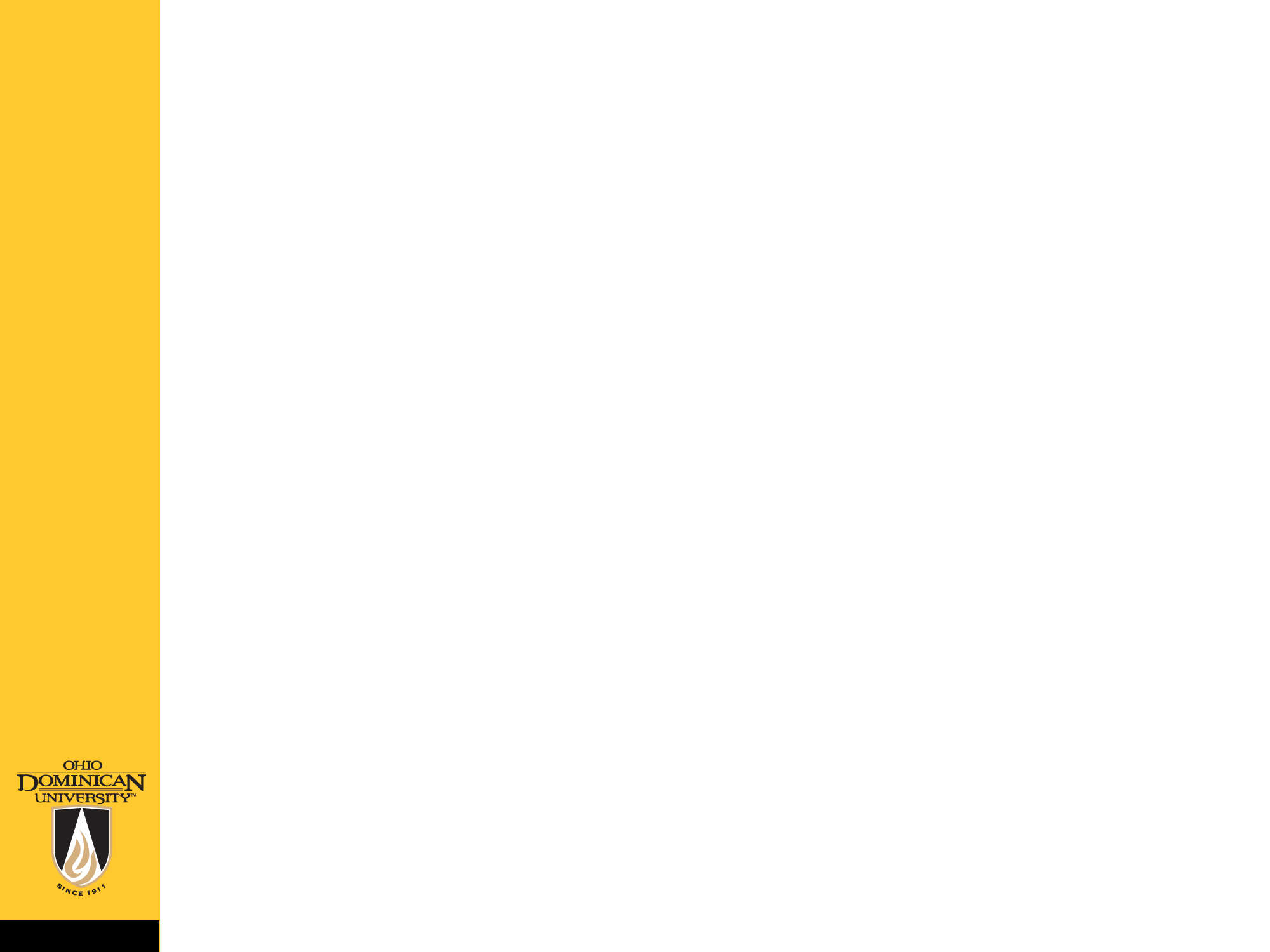 Your Title Here
Your content here
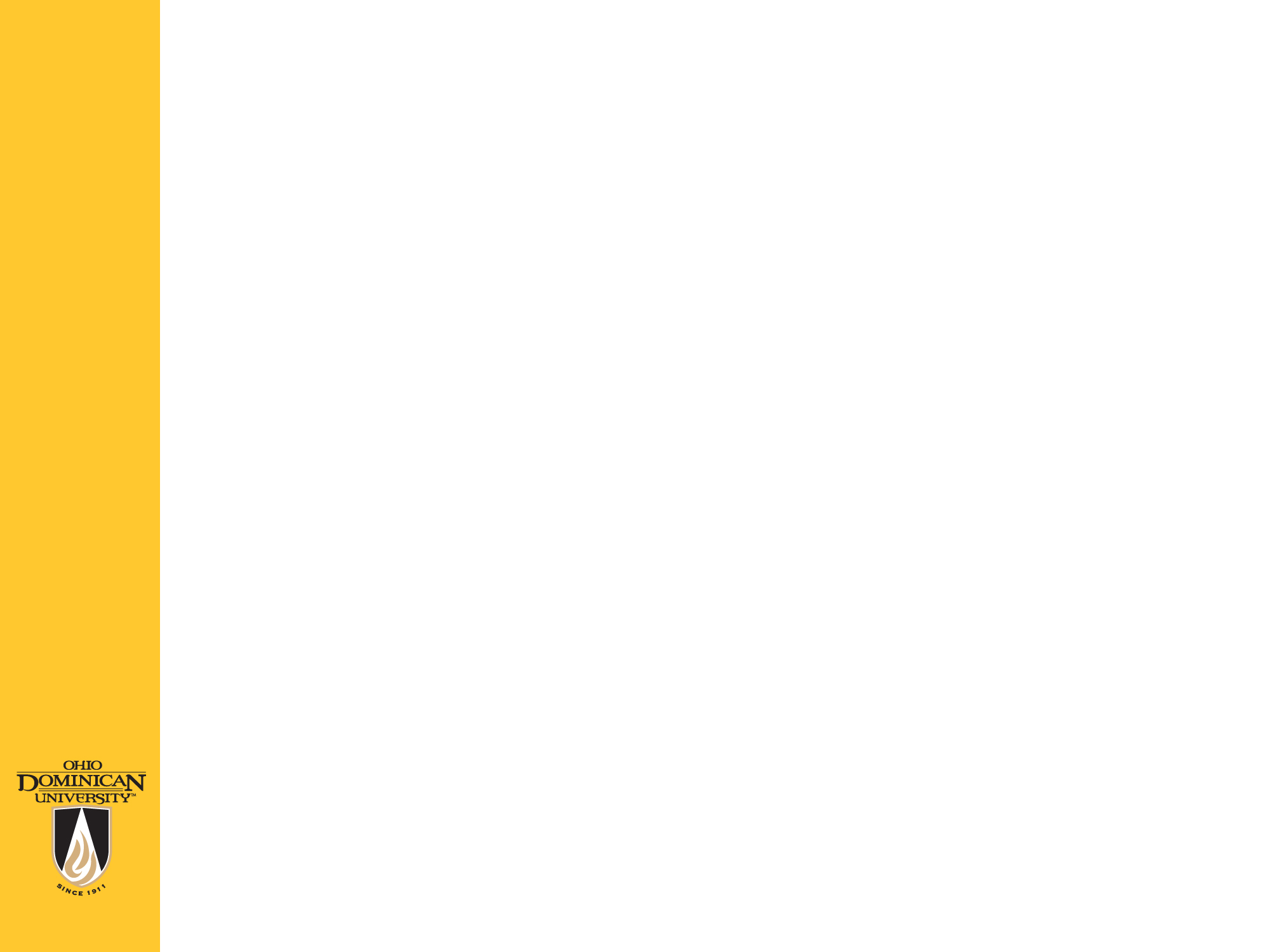 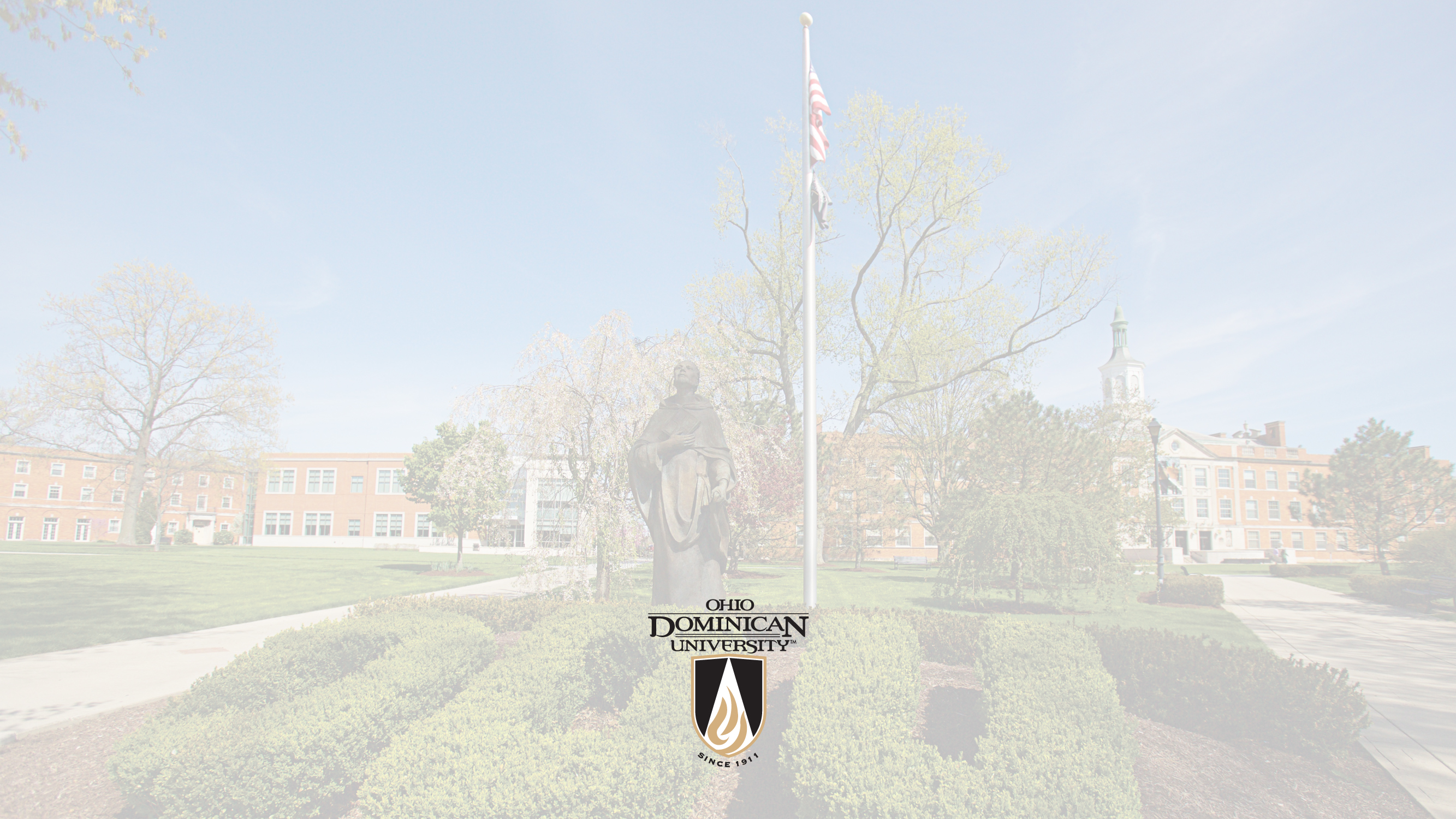 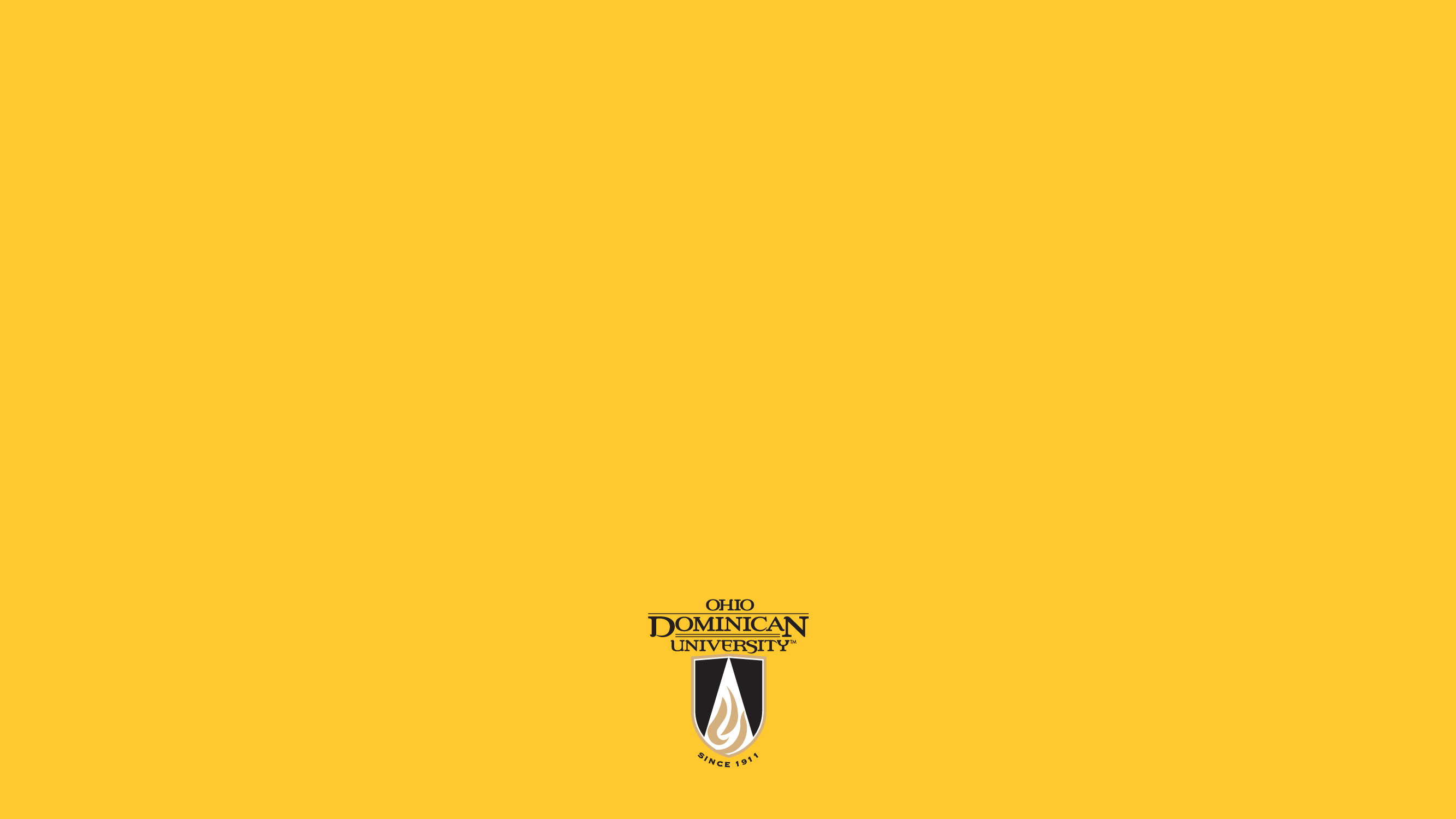 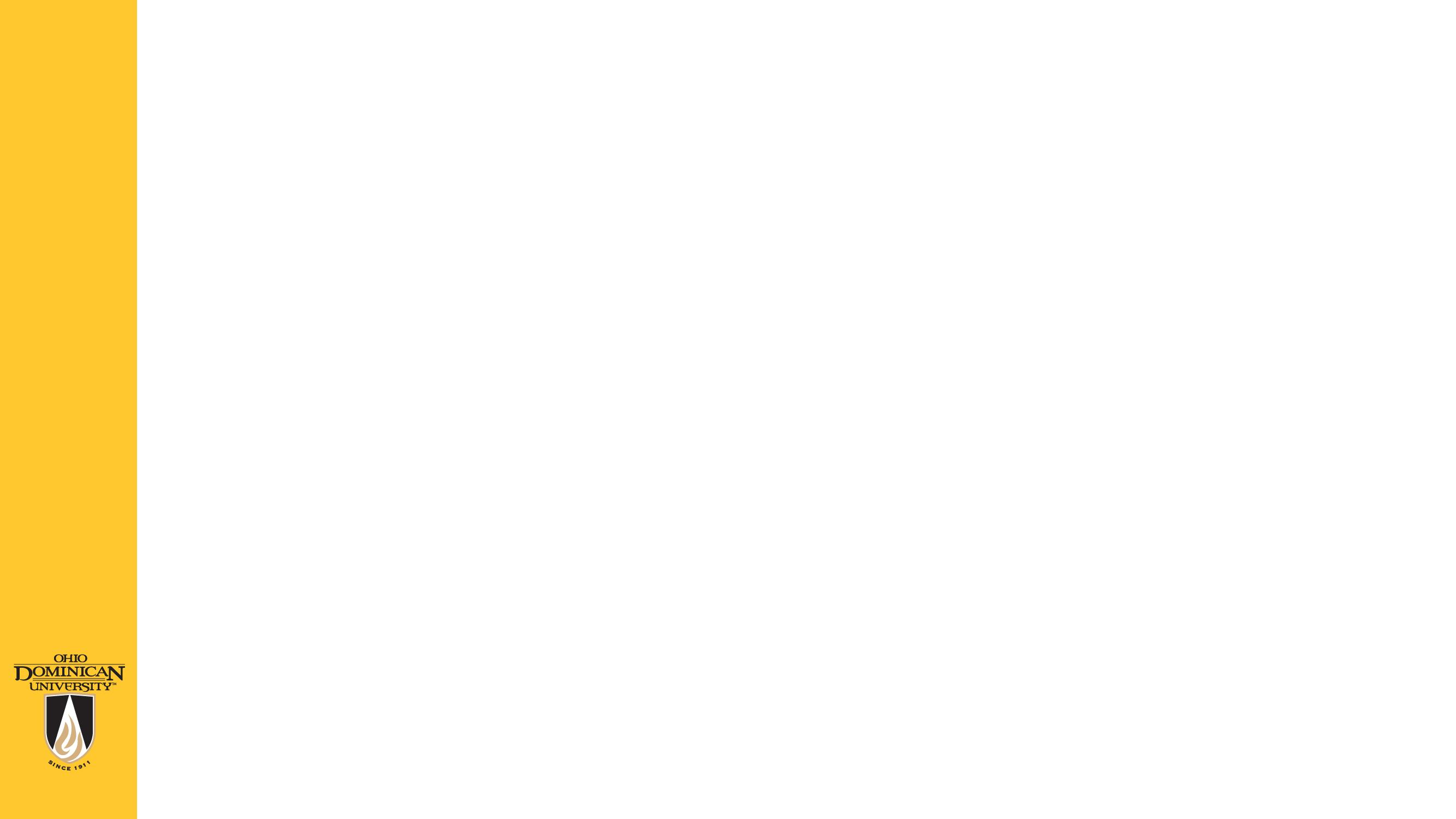 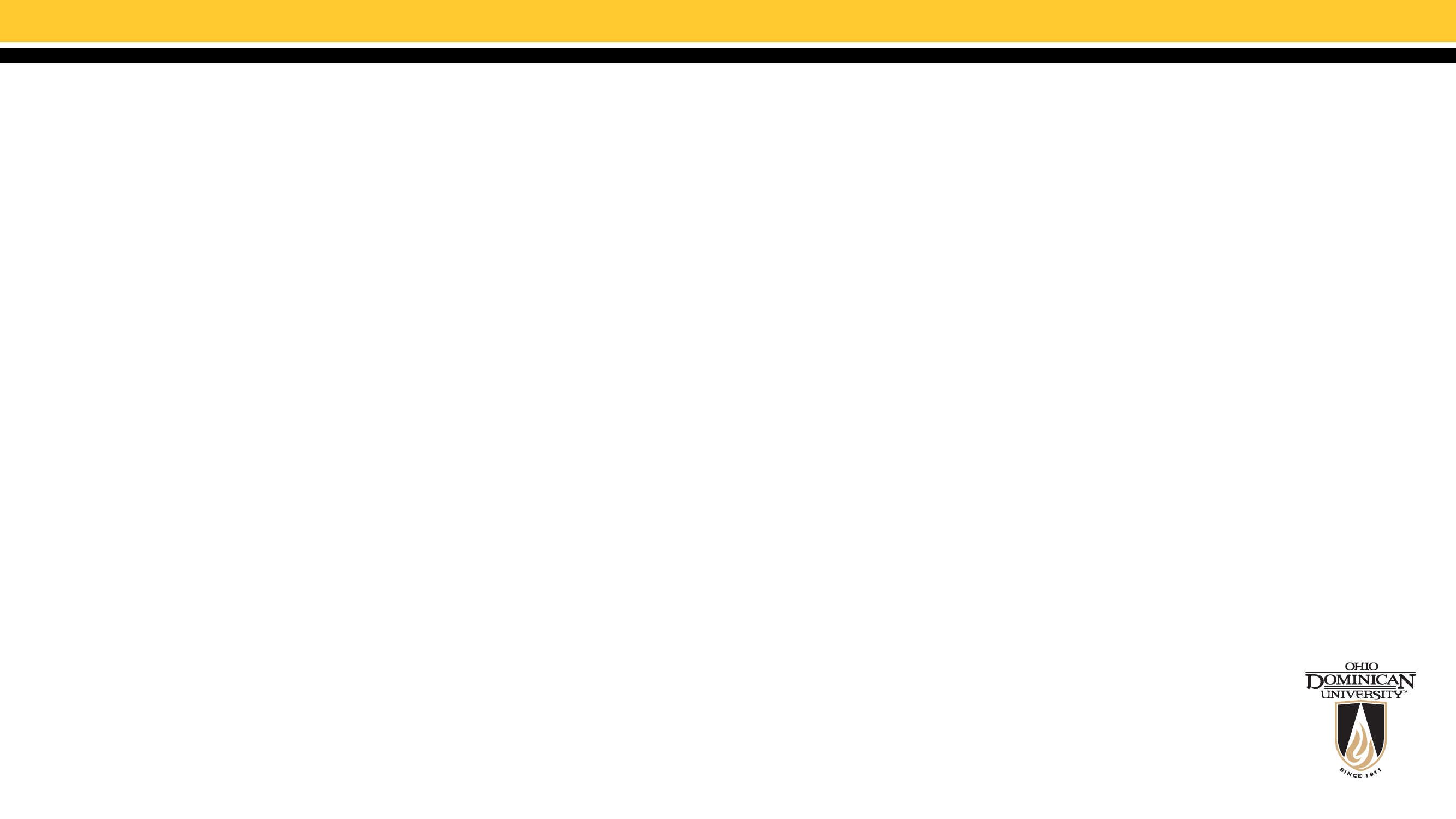 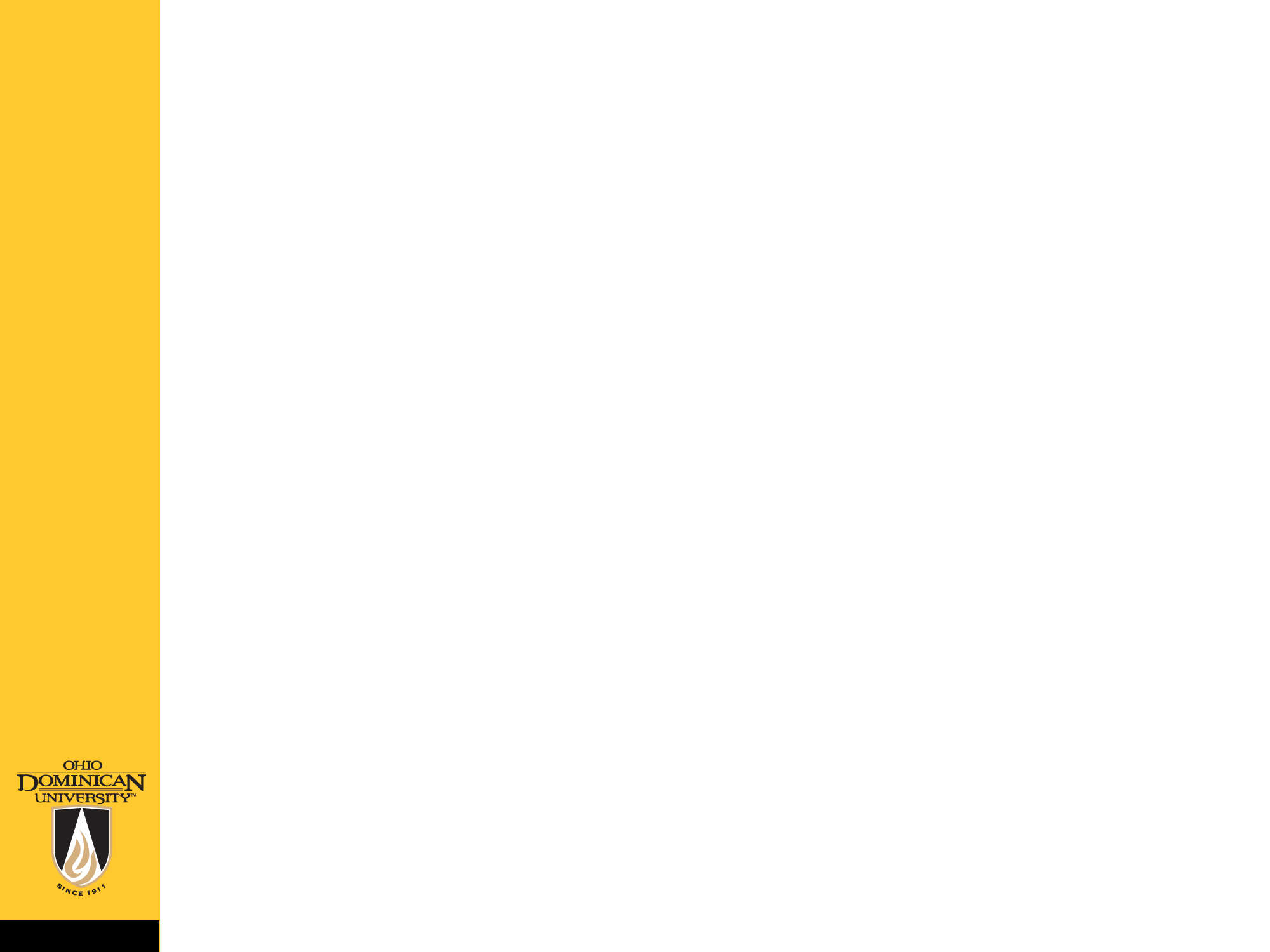 Your Title Here
Your content here